Hampshire County Council 
Adult Social Care
 
Why we have made changes and how they will help us provide a better service
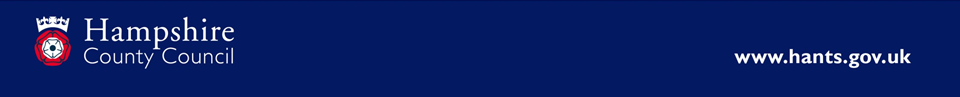 Meeting the challenge
Hampshire’s Adult social care department is always trying to improve the ways in which we work, but in the last few years the County Council has also had to respond to the challenge of national austerity measures and other pressures. 

These affect how much the County Council can spend. 

In Adult social care a reduction of £43.1m in what we spend was necessary by April 2017, so that the Council could deliver a balanced budget. 

A balanced budget is required by law.
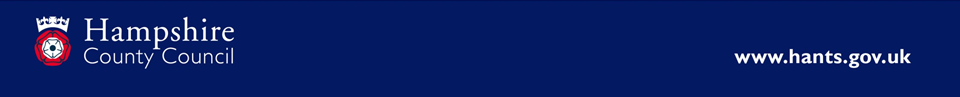 Meeting the challenge
This has caused us to think deeply about how we do things and how we can provide important public services with less money, while still finding ways to improve what the Council offers.
We have started to fundamentally change the way we work by introducing:

A strengths based approach to meeting people’s outcomes
New websites and online tools
A new contact centre model
A brokerage team
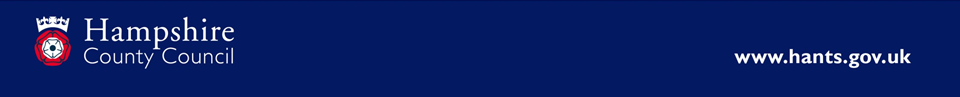 A strengths based approach to meeting people’s outcomes
The law sets out the duty to assess and the duty to meet people’s eligible outcomes. In doing this, we’ve always tended to ask what a person cannot do. 

We’ve then tried to help by organising paid for services to address that issue.
A strengths based approach involves us looking at what a person can do for themselves, to build on this with what is around them and to involve people in the plan who are in a position to help.

We do this instead of predominantly using paid for services
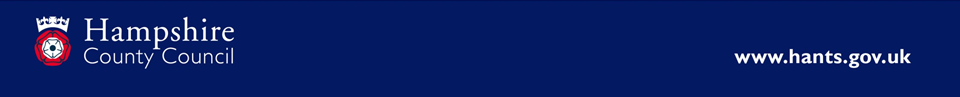 A strengths based approach to meeting people’s outcomes
We have had to listen more, ask questions and think differently. We have also invested in different solutions for people, like technology enabled care solutions and different housing options - extra-care, supported living, shared lives  

This is creating more options and choice for people, as well as resulting in less money being spent by the Council.

In changing our approach, we need to ensure people are not being asked to do more than they can. We also need to support the creation of things in communities that can help people achieve their outcomes.
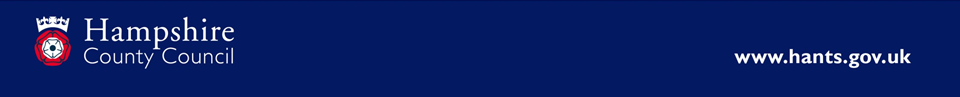 New Websites and online tools
In order to deliver a Strengths Based Approach, we realised that it was very difficult for the public and our staff to know about all the different things in Hampshire that can help people meet their outcomes.
Connect to Support Hampshire was born out of this need and has been developed to be a comprehensive place to go for yourself, for others, or for those in a professional role - to find solutions. 

We have added all the things our staff know about, as well as the key information we think people should have in different situations
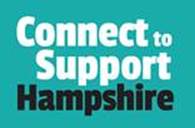 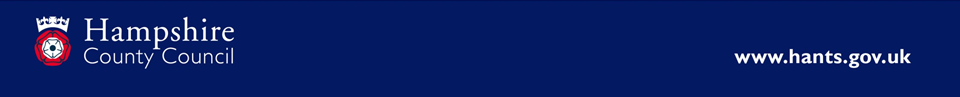 New Websites and online tools
We have also created an online customer account on Hantsweb, where people and their chosen family members can share information with us and can see a person’s assessment, their plan and any invoices for payments towards the cost of care
We know that not everyone will want to, or be able to use online services, but we want to offer the choice. Particularly as these new sites and tools enable people to sort out issues and get help without requiring as much effort and time from our staff. 

That allows us to focus on the most vulnerable people and complex situations
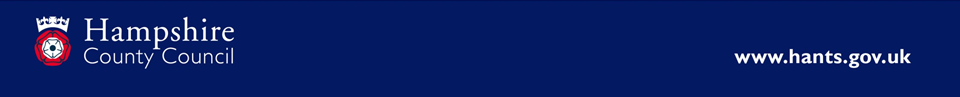 A new contact centre model
Up until recently, the staff at our contact centre could only provide an answer or help with 30% of the issues people called about. This was because they were only allowed to help with simple tasks. 

Our department needed to be able to do more to resolve people’s issues, at the point when someone first gets in touch.
Between June and December last year, we created and tested 14 new ways the contact centre could help the public. 

These had a dramatic effect and we started being able to help 70% of the people we spoke to as a result of that first conversation.
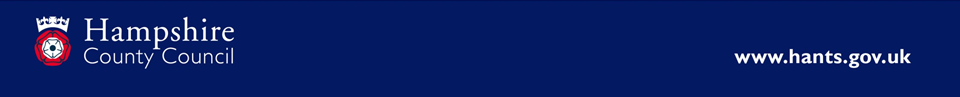 A new contact centre model
Around 1/5th of all phone calls were part of the test and given the success, this became our model in March 2017. 

Because the conversations take longer, we have employed 14 extra people, taking our contact centre team to 63.
The model is still very new and staff are learning on the job. They are making good progress and are now able to resolve the reason for phoning 55% of the time. 

However, we know it is taking longer to speak to us because it is a new role for people. We also appear to have more people trying to speak to us than ever before
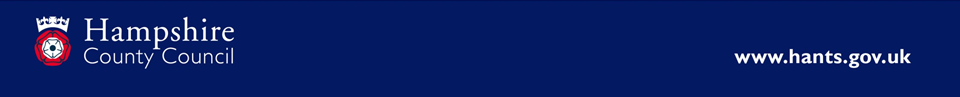 Brokerage Team
Brokerage is a set of tasks which follows an assessment of a person, when the outcome is that care and support needs to be arranged by the County Council.

Having a brokerage team means that these tasks become the full time job of a small number of people, freeing up the time of lots of staff in the department.
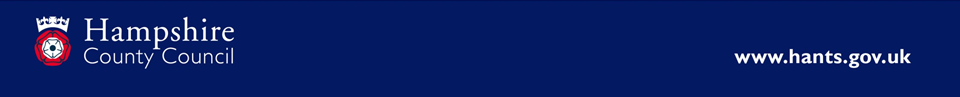 Brokerage Team
It also:

Ensures that all care is bought using a consistent process
Improves how we communicate with care providers
Gives us a centralised team that can react and respond to any crisis
Identifies what we use regularly and where there might be gaps in different areas causing more limited choices
The new team means that the public will have a different experience when care and support is being arranged. The new team are also working with our existing market for care, which has it’s own strengths and weaknesses
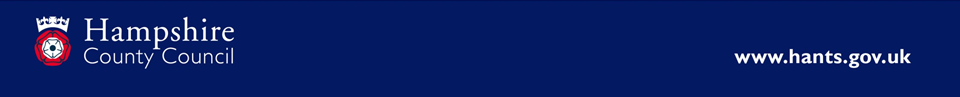 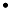 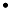 Please also be aware of: ‘Serving Hampshire - Balancing the Budget Consultation’
Consultation on Hampshire County Council's financial options for 2018 - 2020
This consultation is now open until 21 August 2017
Hampshire County Council is asking for residents’ views on ways it could balance its budget in response to continuing pressures on local government funding and still deliver core public services.
By April 2019, the County Council will be facing an anticipated budget shortfall of £140 million. Hampshire will therefore have to reduce its spending on Adult Social Care by £56m to deliver a balanced budget.
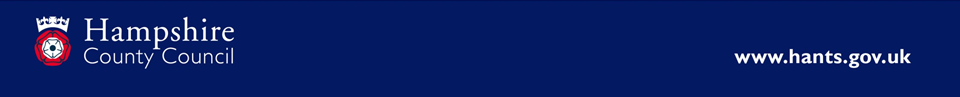 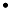 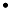 Please also be aware of: ‘Serving Hampshire - Balancing the Budget Consultation’
Consultation on Hampshire County Council's financial options for 2018 - 2020
In order to balance its budget, the following is being considered by the County Council:
Reducing and changing services
Lobbying central government for legislative change
Generating additional income
Using the County Council reserves
Increasing Council Tax
Changing local government arrangements
Introducing and increasing charges for some services
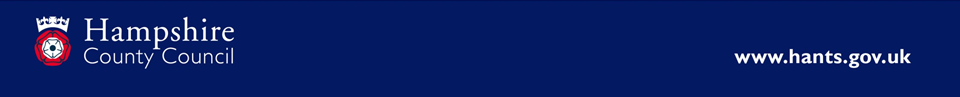 Questions?
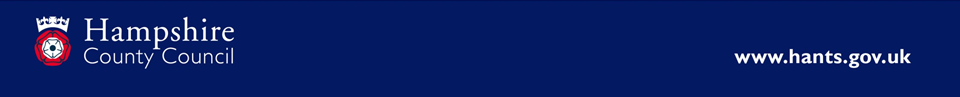